Protocol
SALUTING, TRADITIONS AND CEREMONIES
[Speaker Notes: My name is _________________ from the Department of _________ and my training partner is ____________________ and we are American Legion Volunteers. 

The bathrooms are located _________________, if you need to use the bathrooms please go and return quickly. 

You will be able to make up what you missed in the review. 

Let’s get started!]
CEREMONIES
Refer to the Officers Guide & Manual of Ceremonies
Copy can be found at txlegion.org/forms and publications
[Speaker Notes: Much of the information provided in the Manual of Ceremonies has its roots in long-time tradition and usage. The practices adopted by The American Legion may not be the same as those used by other groups or organizations, but it does not mean the Legion is right and others are wrong.
 
1. The ceremonial services of The American Legion must be conducted with the seriousness befitting the dignity of this organization. 
2. No one shall be admitted during opening, initiation or closing ceremonies of a meeting. 
3. A member entering the hall after the meeting has begun shall advance to the center of the room, salute the colors and be seated. 
4. Any member desiring to be excused from the hall while the meeting is in progress except during a prayer, the obligation or period of silence shall advance to the center of the room, salute the colors and leave. 
5. The national colors and post flag, when in position, should be in position at either side and just in advance of the commander’s station. 
6. Each officer shall be equipped with the official cap and with the proper official badge of the respective office. 

Many posts follow the tradition of not “breaking the colors, which mean walking between the colors and the commander. If that is your post’s tradition, follow it. But make sure you periodically brief new members – don’t just yell at members if they break the colors]
AMERICAN LEGIONCAP AND UNIFORM
Considered in uniform when wearing the cap
Cap colors denote organization level of current position
Unit and department exceptions
Left side – nothing other than lettering of post, county, district, department, or national
Right side – post number, American Legion and military pins, NO other organizational pins, NO nicknames
[Speaker Notes: The Legion cap, uniform or regalia should be worn by its members only when in attendance at official Legion meetings or ceremonies, as official guests at patriotic or other civil functions, or by individuals when officially representing The American Legion on public occasions. For all ceremonies, the uniforms adopted by a department are recommended. 

A Legionnaire is considered to be in uniform if wearing an official American Legion cap. 

A Legionnaire wearing a cap should behave in proper accordance as to salutes. If not wearing a cap, observe ordinary rules of etiquette for civilian dress. 
Female Legionnaires will be covered later in the presentation,   
Legionnaires wishing to attach decorations and/or other official insignia to their caps are advised of the following resolutions on the subject. 
NEC Resolution #58 - April 30 – May 1, 1964 
NEC Resolution #46 - May 5-6, 1965 
NEC Resolution #19 - October 15 - 16, 1997]
WHEN TO WEAR THE CAP
Attending American Legion Family functions
Representing The American Legion
[Speaker Notes: REMEMBER – Wear the cap whenever you are representing the Legion BUT whenever you wear the cap you ARE representing the Legion]
WHEN NOT TO WEAR THE CAP
Memorial Services, except Honor Guard (remove when sitting)
During the Pledge of Allegiance and prayer
Hold over heart with American Legion emblem at top and outward
Do not salute and say the pledge
When eating
At partisan political events
[Speaker Notes: In meetings, the cap should be worn except during the prayer, POW/MIA ceremony, Pledge of Allegiance, and while standing in silent reverence in memory of departed individuals.  It should be held with the right hand over the heart. 

The cap should be worn in a place of worship only by the guard of honor, color guard and commander of the same while in marching order or standing guard. When one is seated, the cap should be removed. 
Posts marching in formation into a place of worship should uncover at the door, hold the cap with the right hand over the heart until arriving in the pews and commanded to take seats, and remain uncovered during the entire service. At the close of the service, upon command, the post shall rise, hold the cap with right hand over the hearts, march out of the place of worship, and recover after marching through the door. 
Hold the cap over your heart during the pledge and prayer 

Do NOT wear the cap to partisan political events. Wearing the cap indicates you are representing the Legion.]
MEMBERSHIP’S CONDUCT DURING THE MEETING
THE ONLY OFFICIAL COVER TO BE WORN DURING MEETINGS IS THE AMERICAN LEGION CAP.
 NO ONE IS ALLOWED ENTRY DURING THE OPENING, INITIATION, OR CLOSING OF THE MEETING. 
A MEMBER ENTERING THE HALL AFTER THE MEETING HAS BEGUN SHALL ADVANCE TO THE CENTER OF THE ROOM, SALUTE THE COLORS AND BE SEATED.
ANY MEMBER DESIRING TO BE EXCUSED FROM THE HALL WHILE THE MEETING IS IN PROGRESS- EXCEPT DURING A PRAYER, THE OBLIGATION OR PERIOD OF SILENCE – SHALL ADVANCE TO THE CENTER OF THE ROOM, SALUTE THE COLORS AND LEAVE.
MEMBERSHIP’S CONDUCT DURING THE MEETING (CONT’D)
WHEN A MEMBER DESIRES TO BE HEARD, HE/SHE SHOULD STAND AND WAIT TO BE RECOGNIZED BY THE CHAIR(COMMANDER).
ONCE RECOGNIZED THE MEMBER SHOULD SAY MR/MADAM COMMANDER & THEN STATE HIS/HER NAME AND STATE THEIR REASON FOR STANDING (EG., MAKING A MOTION, COMMENT, ETC.)
THE MOST IMPORTANT RULE IS TO CONDUCT ONESELF IN A VERY COURTEOUS MANNER AT ALL TIMES DURING POST MEETINGS.
CELL PHONES SHOULD BE ON MUTE OR OFF DURING MEETINGS.
MEMBERSHIP’S CONDUCT DURING THE MEETING (CONT’D)
WHEN APPROACHING THE STAGE/HEAD TABLE MEMBERS SHOULD APPROACH THE U.S. FLAG ON THE LEFT SIDE OF THE STAGE/HEAD TABLE, STOP & SALUTE THE FLAG THEN ENTER THE STAGE OR HEAD TABLE AREA. 
WHEN DEPARTING THE STAGE/HEAD TABLE MEMBERS SHOULD DEPART TO THE RIGHT OF  THE STAGE, STOP & SALUTE THE COLORS AND THEN RETURN TO THEIR SEAT.
MEMBERS SHOULD NEVER WALK OR REACH INTO THE AREA BETWEEN THE COLORS WHEN POSTED.  THIS IS CONSIDERED SACRED GROUND IN TEXAS AND SHOULD NEVER BE VIOLATED.
Questions?
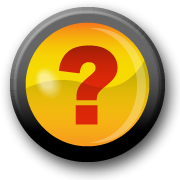 This institution is an equal opportunity provider.
[Speaker Notes: Thank you for your time and attention. 
 
Are there any questions?
 
Thank you!]